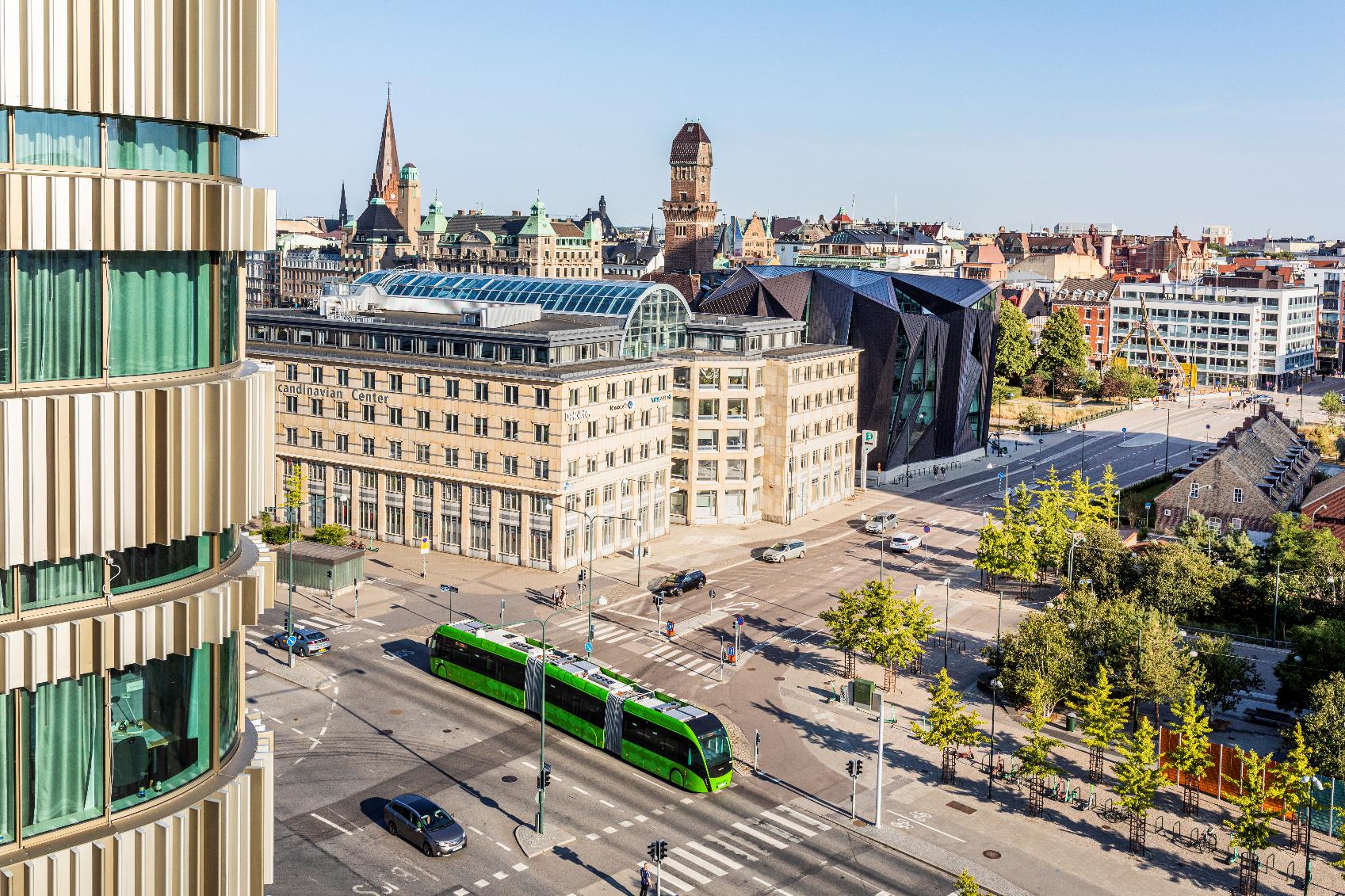 Malmö University’s
web sites 2024
This is Malmö University
Five faculties
Faculty of Health and Society
Faculty of Culture and Society
Faculty of Education and Society
Faculty of Technology and Society
Faculty of Odontology
Summary of figures
100 programmes, 390 courses
25 000 students / year
2 200 employees
approximately 260 doctoral student
approximately 500 teachers with a PhD
110 professors
Looking back (not with anger)
2018 – full university status
Start of huge web project
Build something new- mau.se- student.mau.se- staff.mau.se
Improved search functionality
New editor organisation
[Speaker Notes: ​]
Still looking back
Constant focus on research visibility
Not doing too much on the staff pages
Search, search, search …
Save the education pages (from crashing)
Content quality
Sites in Swedish and English
Performance, stability and code quality
Starting to look at the accessibility bit
2023/2024 and beyond
Intranet 
The education information and find-functionality 
Accessibility 
Content quality 
Improving the publishing team
mau.se in the cloud
Search, search, search …
Follow up, test and evaluate
Intranet – can we?
Create an Intranet based on actual user needs
Coordinate (and integrate) the most important internal digital systems, including one search tool
Find the 200 most important top tasks
Personalistion - using roles, organisation and location
 Step by step development
Digital accessibility
Follow the guidelines
Documents
Transscriptions
Subtitled filmed (educational) materials
Identify and approach all system- and website owners
Test accessibility (Wave, Pa11y, Axe)
Dialogue focusing on solutions for the teaching staff
Use AI to fix code bugs
Content quality
Teach all publishers to consider the user/target group perspective. All the time.
Reduce the number of publishers
Plain language (in an academic context)
Use of images
QA tools
Training and guidelines for publishers
Test and evaluate
We need to be bold
Prioritise using user data
A/B testing
Recruit test groups AND use them
Thank you!
David HessleforsWeb strategistCommunications departmentMalmö University